INTRODUCTION  TOData Components/ SQL SERVER
What is Data
Notebooks/
Papers
File Systems
DBMS
RDBMS
ORDBMS
Data is a piece of information.
All critical data needs to stored for future references 
Also the data needs to be shared with different people as and when required
Data Storage Mode : Paper, Notebooks, Files(Excel, Word), Data Management Tools(SQL SERVER, MYSQL, ORACLE)
Evolution of Data
File System vs. Database
File System
Database
Data can be stored in server and can be access by clients
Single version of Data using client –server architecture
Based upon client – server architecture and data is stored in the server.
Standard commands to connect from different software applications.
Data can be stored locally
Multiple versions of data as client  will have its own copy.
Does not have a client – server architecture so data is stored locally.
Does not have standardized commands to connect with applications
A Database Management System is a collection of programs that allows users to specify the structure of a database, to create, query and modify the data in the database and to control access to it. (e.g. limit access to the database so that only relevant staff can access details of enrolling students)
Advantage of DBMS 
•	It stores data in centralized server. [ e.g. : single data server]
Mail server, Banking, Reservation: centralized
o	Data is being updated instantly.
o	Client – Server architecture – single server – multiple clients.
o	It supports disaster recovery. We can back up the data in remote locations.
o	We can backup and restore the data instantly.
Security: we can give access to different users depending upon roles.
o	Transactions: data can be rolled back.
Either all the tasks should be completed or it should be rolled back to the original position.
Client Server Architecture
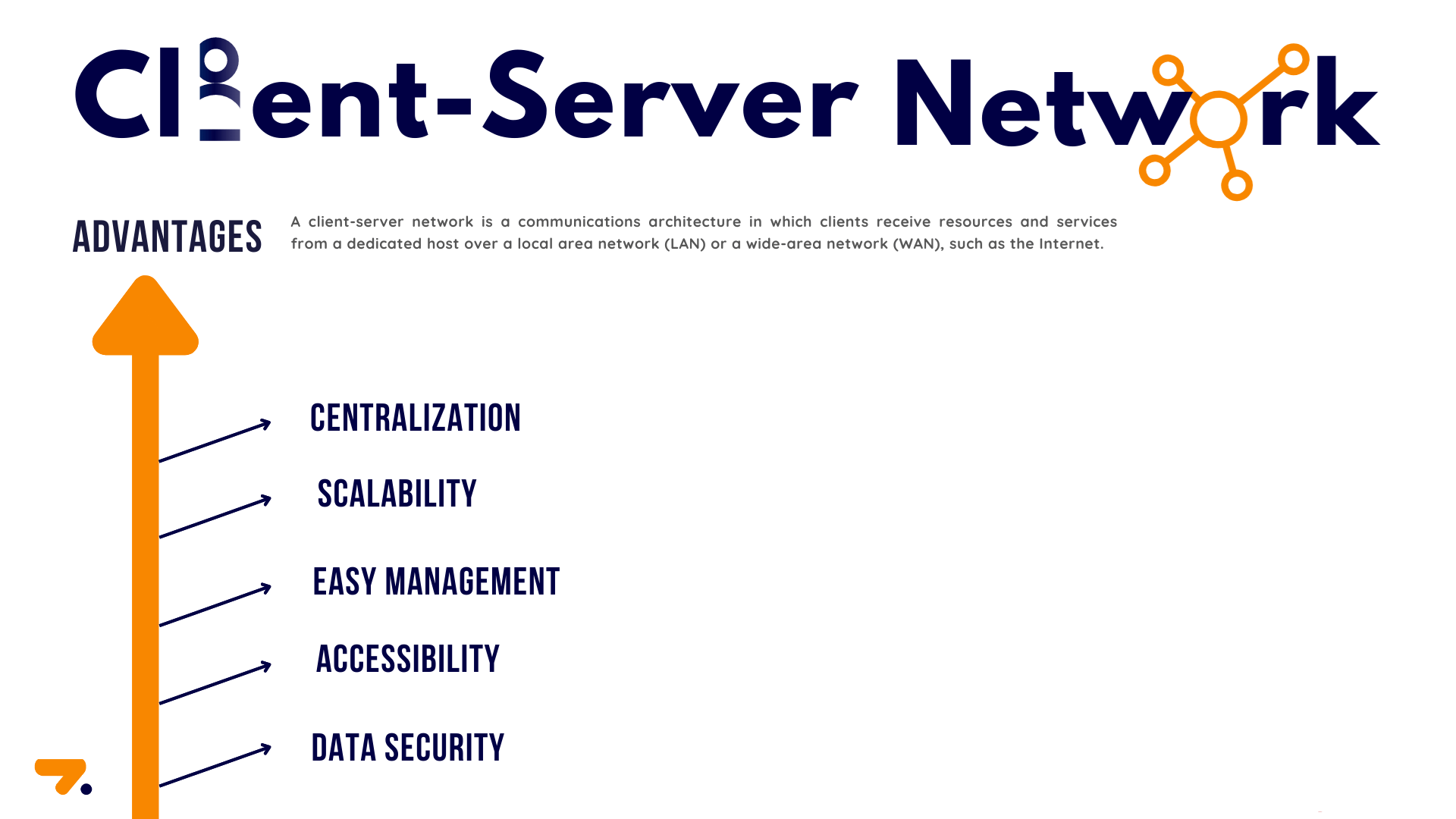 Popular Database Software's
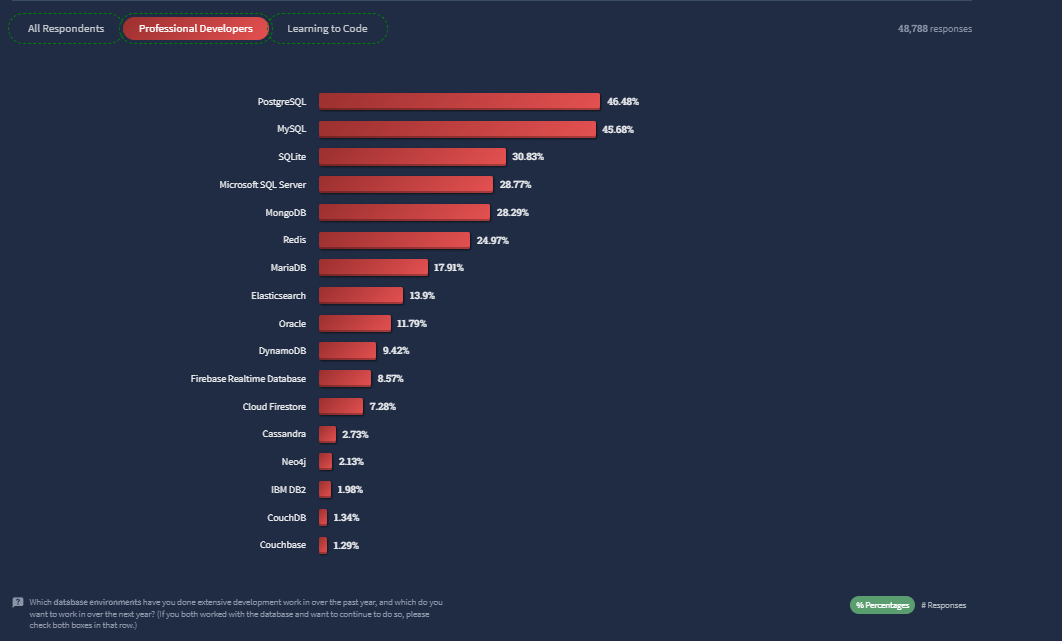 Application Architecture
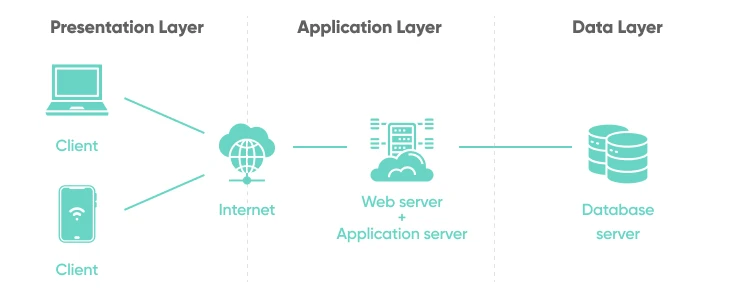 Different Types of Systems, Databases & Reporting Tools
Different Types of Systems, Databases & Reporting Tools
Different Types of Systems, Databases & Reporting Tools
Different Types of Systems, Databases & Reporting Tools
Sql Server Architecture
Sql Server Deployed / Installation
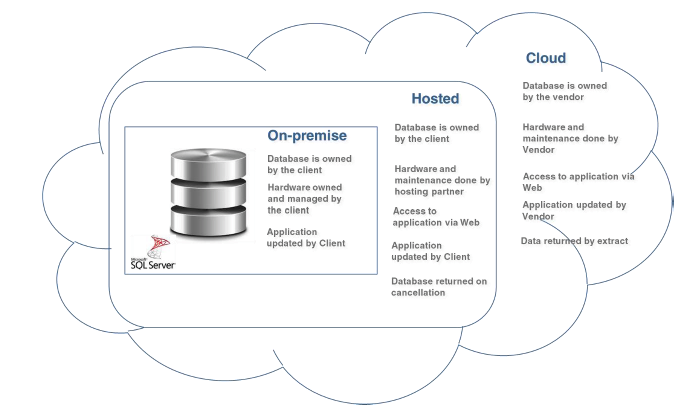 Diff between OnPremise & Azure Cloud
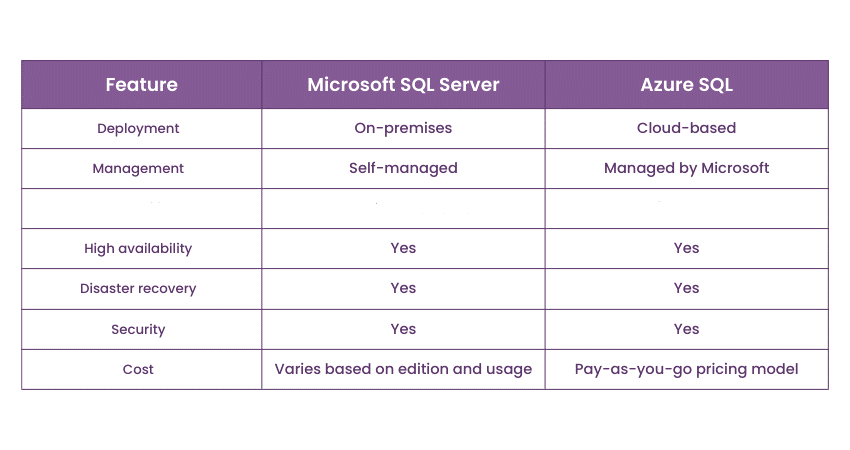 THANK YOU